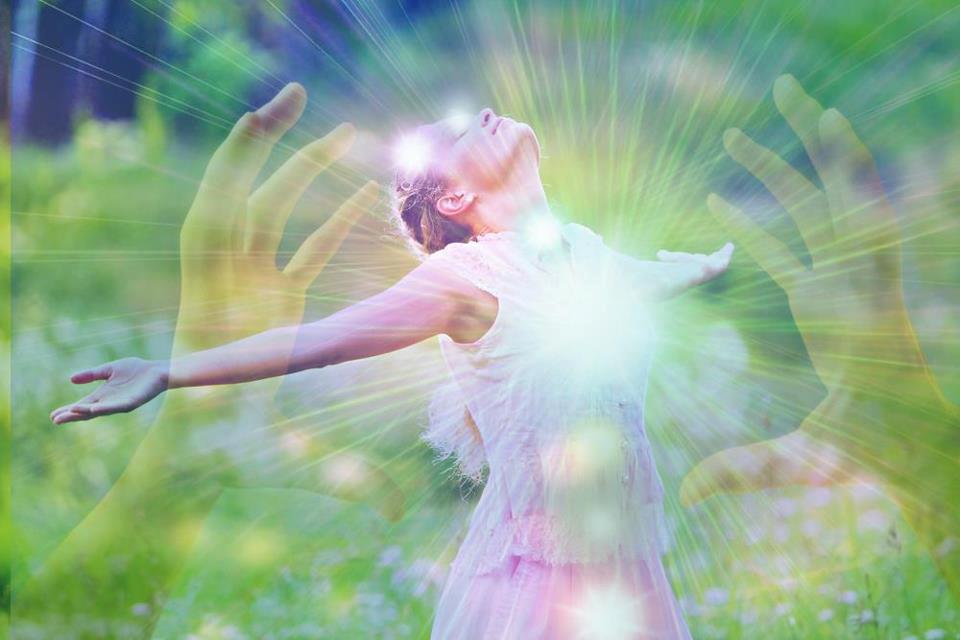 Паседжанне кінаклуба«РЭЦЭПТ ЧАЛАВЕЧАГА ШЧАСЦЯ»Гракава Вікторыя Уладзіміраўна, дацэнт кафедры менеджменту і адукацыйных тэхналогій Інстытута павышэння кваліфікацыі і перападрыхтоўкі БДПУ імя М. Танка
Што можа МЯНЕ зрабіць шчаслівым????
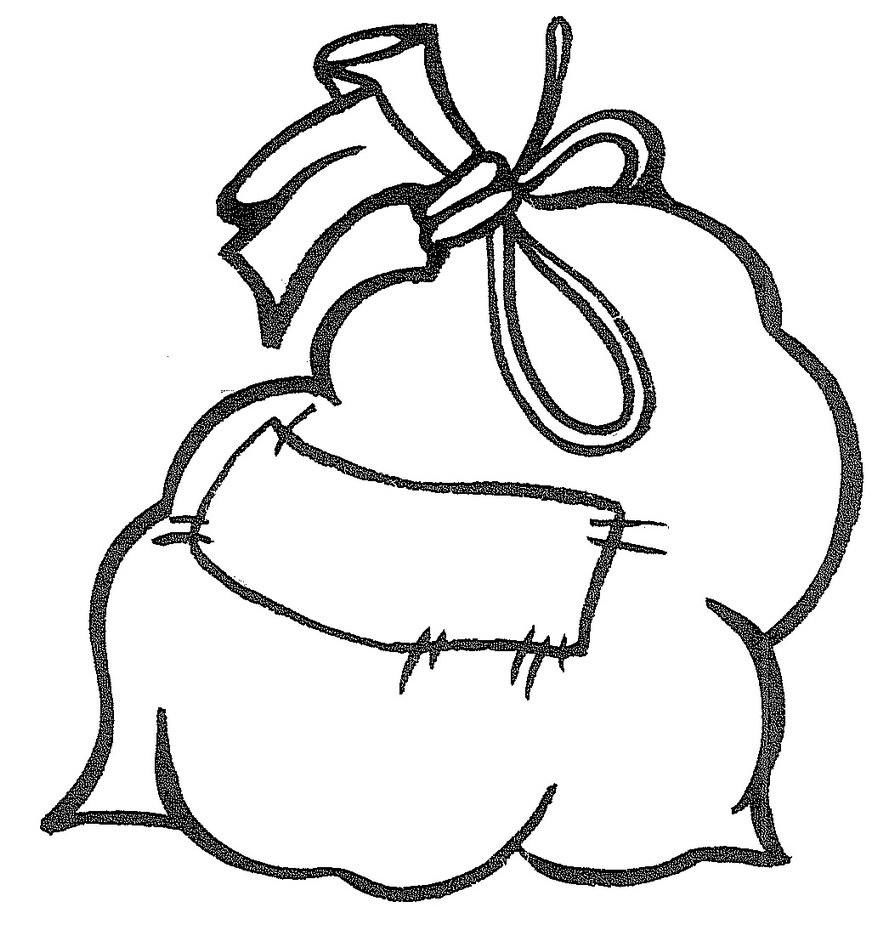 шчасце
Што ЁСЦЬ У КОЖНАГА З НАС, каб зрабіць шчаслівымі тых, хто побач з намі????
РЭЦЭПТ ЧАЛАВЕЧАГА ШЧАСЦЯ
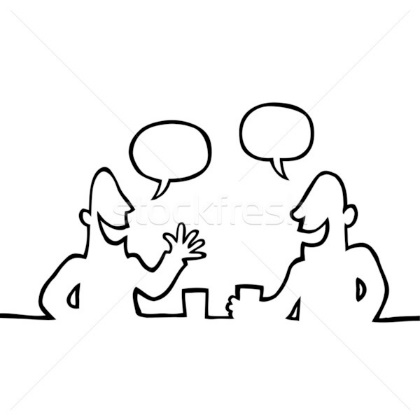 усмешка
ДОБРЫЯ СЛОВЫ
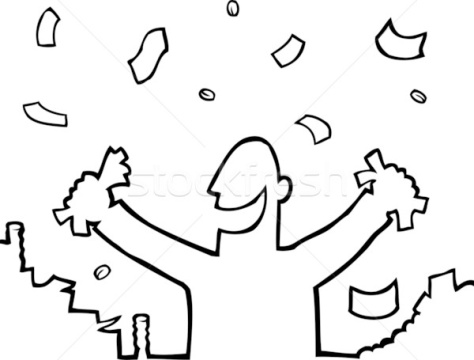 задаволенасць
упэўненасць
пазітыўны настрой
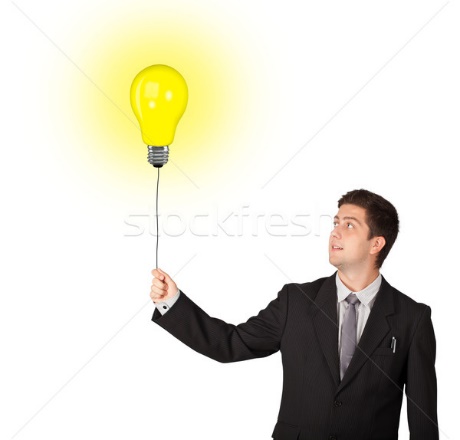 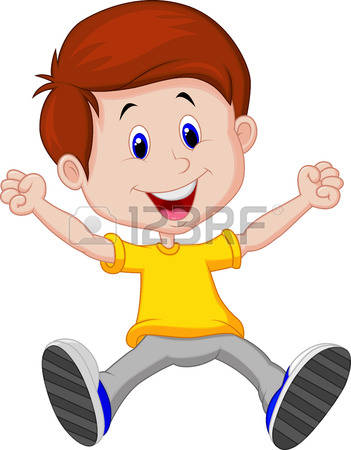 АДЧУВАННЕ ШЧАСЦЯ
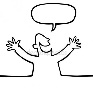 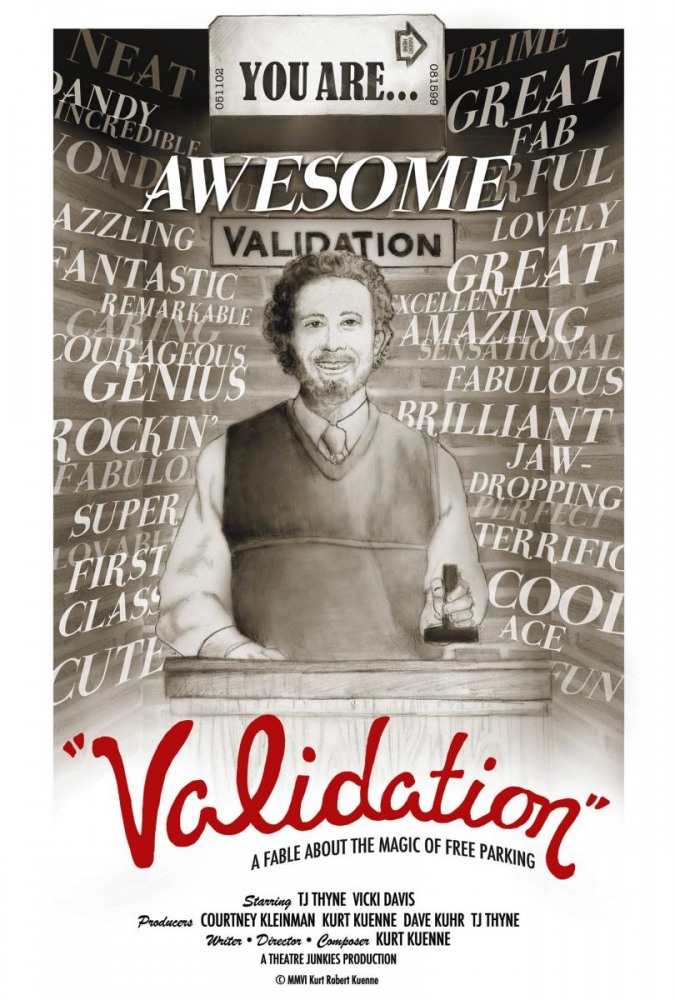 Прагляд кінастужкі “ПАЦВЕРДЖАННЕ”
Выйшла ў свет у 2007 годзе
Прадзюсар, сцэнарыст і рэжысёр Курт Кені
У галоўнай ролі: амерыканскі актор 
Ці-Джэй Тайн
У 2007 годзе карціна стала пераможцам 
Міжнароднага Кінафестывалю ў Кліўлендзе 
ў намінацыі 
“Лепшы караткаметражны фільм жывога дзеяння”
Заданне да прагляду:
Звярніце ўвагу, ці працуе выпрацаваны намі рэцэпт шчасця?
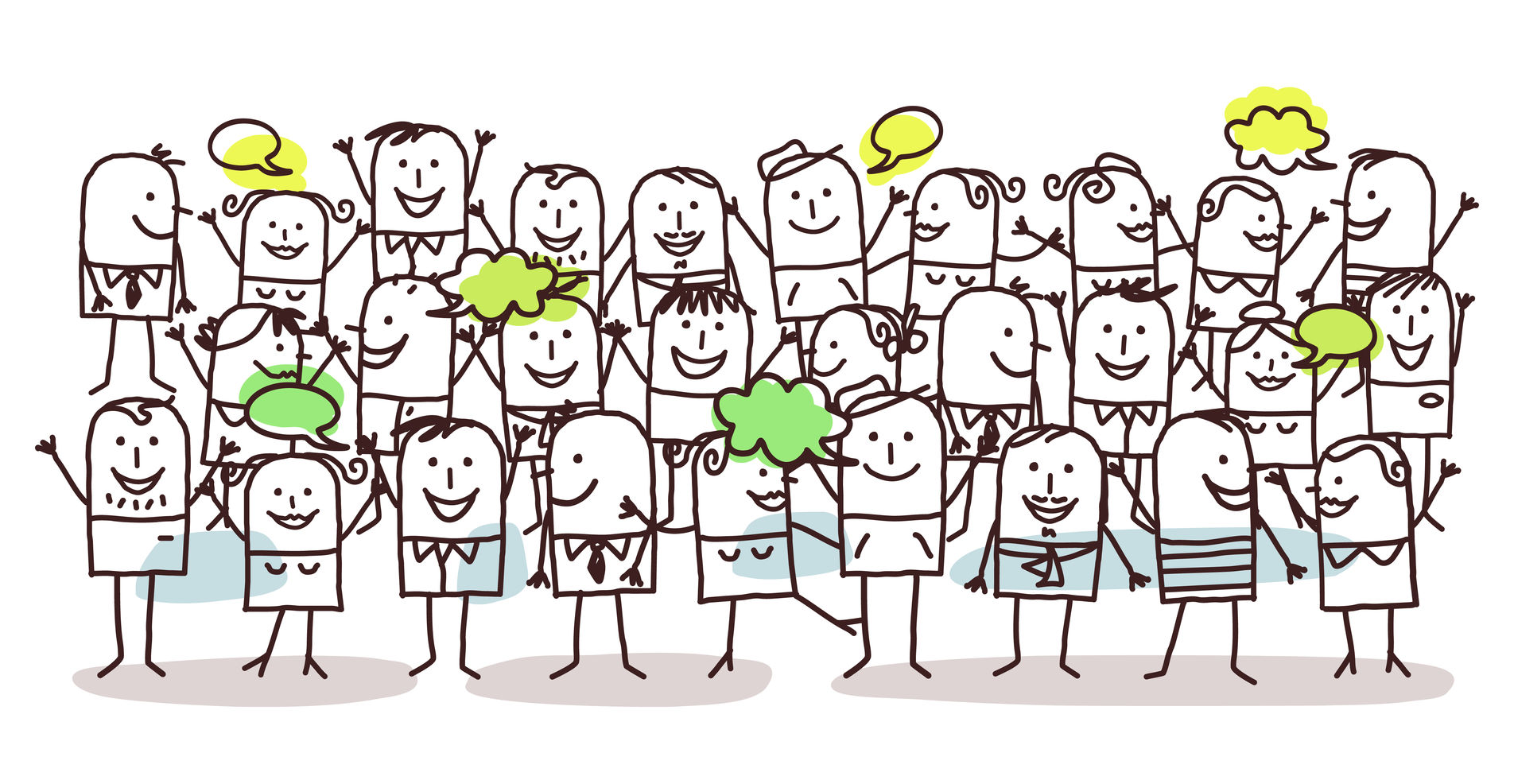 Пытанні да абмеркавання стужкі:
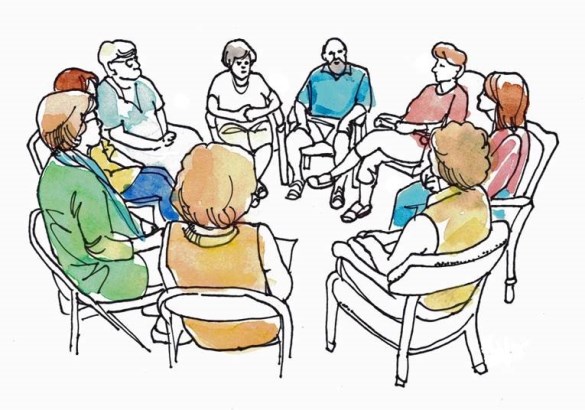 У чым ідэя фільма? 
Што аўтар хацеў данесці
 да гледача?
Пытанні да абмеркавання стужкі:
Якія сродкі выкарыстоўвае рэжысёр, каб данесці ідэю фільма: 
сюжэт?
Відовішчнасць?
Ігра акцёраў?
Арыгінальнасць?
Музыка і гук?
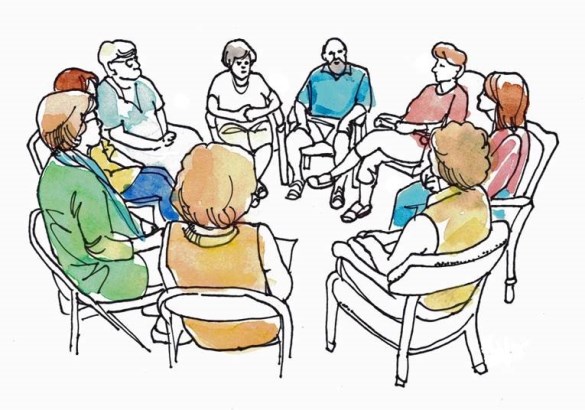 Пытанні да абмеркавання стужкі:
Чаму аўтар так дзіўна назваў свой фільм: 
“Пацверджанне”? 
Колькі падтэкстаў назвы 
мы можам заўважыць?
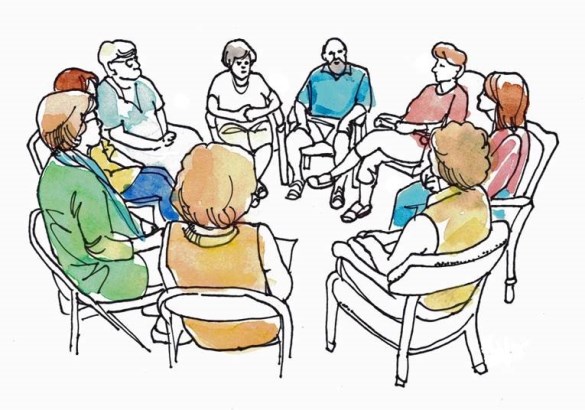 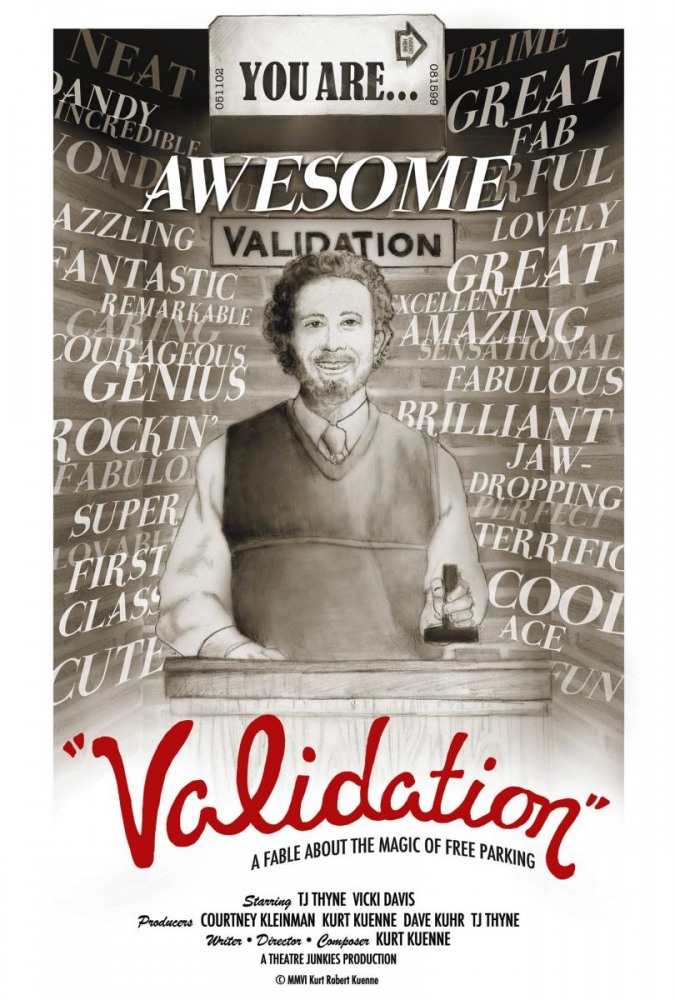 Творчае заданне:
Прыдумайце слоган* 
да рэкламнага плаката да 
фільма

*Слоган - рэкламны лозунг, дэвіз, скіраваны на стварэнне іміджу фірмы ці рэкламы тавару. Уяўляе сабою сціснутую і лёгка ўспрыманую фармулёўку рэкламнай ідэі.
«Жыццё асобнага чалавека мае сэнс толькі ў той ступені, наколькі яно дапамагае зрабіць жыцці іншых людзей прыгажэй і шляхетней»


Альберт Эйнштэйн
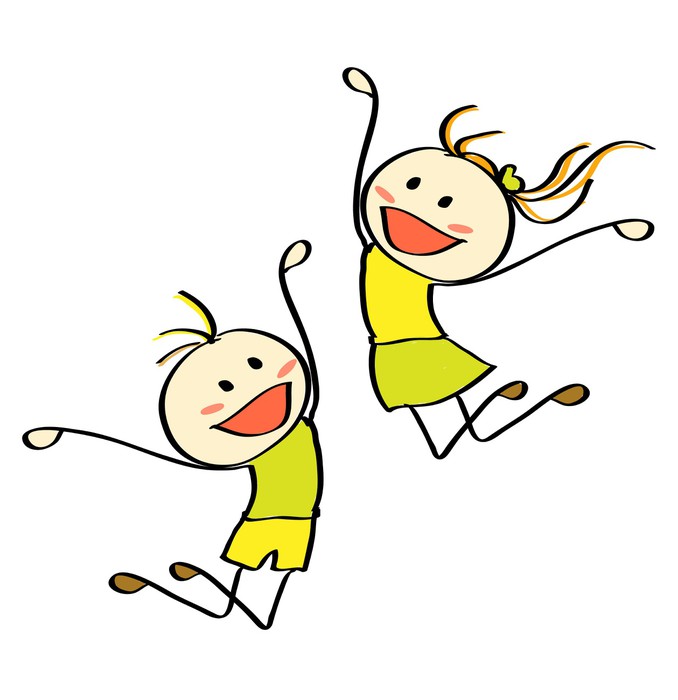